帖撒罗尼迦前后书 第十课  末后的事─主的日子及敌基督(2:1-17)
壹‧ 前言
帖撒罗尼迦后书中最主要的教义教导是记载在2:1~12。这也是保罗写这封信的最主要目的，那就是纠正帖城教会在对末后主耶稣降临的教导上的偏差。因此也可说第二章的内容重点是“教义上的纠正”，第三章的内容重点则是“生活上的纠正”。
贰‧ 全文大纲分析
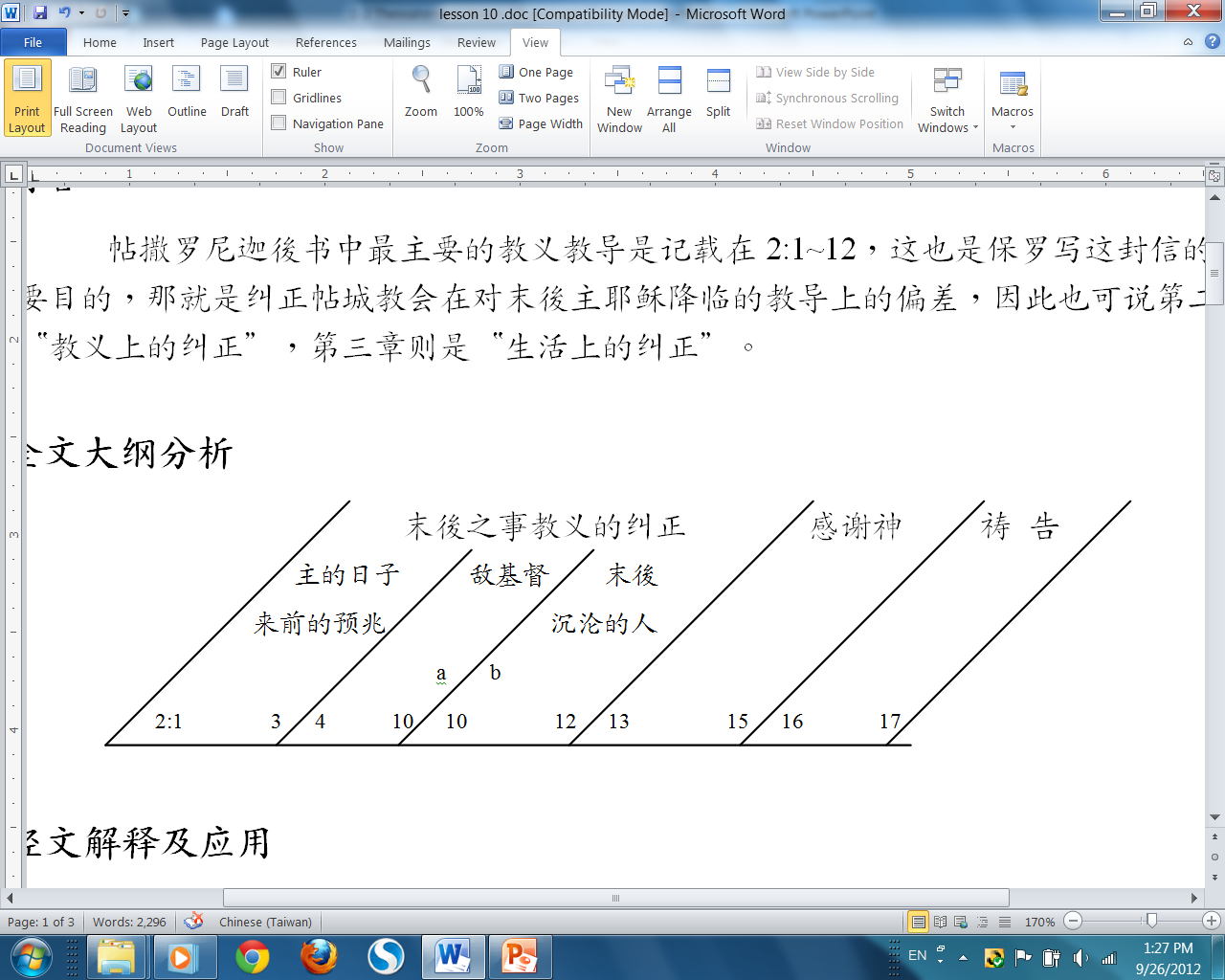 叁‧ 经文解释及应用
保罗在此论到末后二件事，那就是“主的临降”及“信徒到主那里”，前者可以指“教会被提”(帖前4:15)或“主降临建立国度”(帖后1:10)，但两者比较之下，极可能是指后者，至于“信徒到主那里”则可能是指  “教会被提” (帖前4:17) 。
2.	保罗要他们不要“动心、惊慌”，以为“主的日子”已经到了。显然，当时有些帖城教会的人已经被“错误的教导”迷惑了，导致他们相信“主的日子”已到。这些教导可能是透过“自称来自神的启示”(有灵)，或透过“自称是来自其他使徒的教导”(有言语)，甚至可能透过“自称是来自保罗的冒名书信”(有冒保罗名书信)，迷惑了众人。
3.	保罗劝勉帖城教会不要被错误教导欺骗。同样的，今天有一些所谓的“教会”教导各样的异端，把人掳去。信徒唯一能够避免被诱惑的方法就是明白真道，才能不被异教之风摇动 (弗4:14)，不被理学、妄言、遗传及小学掳去(西2:7~8)。
3.	人们若单靠爱心、感觉、经历、奥秘来分辨，是十分危险的。所以保罗要信徒在“知识和各样见识上多而又多，使你们能分别是非”(西1:9~10)。
4.	主的日子 (参6-2讲义) 包括二种信息：主的审判和主的赐福，乃是从教会被提后，世界进入大灾难时开始，包括千禧年国度和新天新地的来临 (彼后3:10~13) 。
5.	保罗说“主的日子”尚未来到，因为那日子以前必有三件事情发生 (2:3, 7-8a)：
	(一)	离道反教的事 (参提后3:1~5) ，
	(二) 大罪人显露 (参但9:27, 11:36)，
	(三) 那拦阻他的被除去 (参帖前4:16~17)。
6.	其中“大罪人”就是“沉沦之子”，也是“不法之人”，又称为“兽” (启13:1)，“小角” (但7:8, 25)，也称为敌基督(约壹2:18)。他是个人，但他的权柄乃是撒旦所赐予 (帖后2:9，启13:2)。他将在世上掌权七年，但至终却被扔入火湖 (启19:20) 。
7.	保罗用7节经文来描述这个“大罪人”，包括他将亵渎神，在圣殿中自称为神，受人敬拜 (启13:6, 12， 但11:36)，的确在但理书中所预言的“小角”乃是指“赛路士王朝” (Seleucids)的“安提阿库士四世” (Antiochus IV)，因此有的解经家指该处预言业已成就。
7.	但是圣经预言大多有多重性。若将启示录，帖后，太24:15比较时，则可知这些经文也是预言那将要来的“敌基督”。
8.	当保罗在帖城时，曾教导他们有关末后的预兆，而且帖城教会的人也都知道，那拦阻敌基督显露出来的是什么。此项拦阻乃为使 “敌基督”在“时候满足”时，方可显露出来(5~6)。可惜现在人们并不肯定，保罗所指的“那拦阻的”为何。
9.  但是若从经文中可知，要符合这
      “拦阻”的条件，至少有三个：
  (一)是比撒旦力量大 (v.7,9)，因为可以拦阻那倚靠撒旦力量的人,
  (二)是一个有位格者 (v7那拦阻的是“男性代名词”，v6是“中性代名词”)，
  (三)是帖城教会弟兄所知道的。
9.	虽然解经家有各种解示：如罗马帝国，撒旦，人类政府，圣灵，但比较合理的答案应为圣灵 或仔细说  圣灵在教会所作的工作。
10.	圣灵透过基督徒 (内住)，教会 (充满)，社会制度 (管理)，及道德良心 (谴责)来抵挡那“不法的奥秘” ─ 抵挡神的势力。
10.	当“那拦阻的”被除去，并不意谓“圣灵不再作工”，而是圣灵透过基督徒及教会的工作，将因“教会被提”而停止。而后世界进入大灾难时期，届时社会及道德良心的约束力，将急速败坏。这景况将成为敌基督显露出来的温床。届时他将以诡诈掌管当时世界的宗教、政治及经济，将集世上的权势于一身。
11.敌基督虽然自称为神，但在主  降临时，很讽刺的，主基督只用  口中的气 (赛11:4)，及降临的荣光就灭掉他 (参启19:11~21)，可见即使敌基督的权柄来自撒旦，又行异能、神迹、奇事和诡诈，但这一切都不能与主基督来抗衡。
讨论：    
1.	可否推想保罗以2:1~12节来解释并纠正的偏差是那些事？
12.在大灾难中的世人将大多数不能得救，这将与教会恩典时代迥然不同，因他们不领“真理的爱”(原文之意)，神就“给”他们一个生发错误的心。这里的“给”最好解释为任凭 (罗1:24, 26, 28)，在此乃是一种以神为中心的“主动描述法”。
12.其实神是愿意万人得救(提前2:4)，不愿一人沉沦(彼后3:9)。但是沉沦的人被定罪，是因为他们“不领受真理的爱”，“不信真理”，“倒喜爱不义”，因此被定罪，这是因着人们自己内心的刚硬。
13.保罗言及末后许多沉沦的人，不自觉的为帖城教会的信徒感谢神。这里保罗言及他们是“为主所爱”，是“蒙神拣选”的，而且因着信心，透过圣灵的洁净 (林前6:11) 而得救，这与沉沦的人的不信的心是何等强烈的对比！
14.	神的拣选是言及神的全权，人的领受信心与否则是人的责任，这是共存的现象，也是奥秘，但却是圣经中明显的教导(参徒13:46, 48) 。
15.	13~14节有人称是“系统神学的缩版”。因为其中言及三位一体的神，救恩的途径及目的。在此人的参与包括：
	信(接受)，传福音(同工)。可见 神的心意乃要人分享他的荣耀。
讨论：    
2.	当慕道友问─“假如神预定我得救，反正我将来一定会得救，否则我一定是不被选上，这样反正想得救也没有办法得救，因为神早就预定好了”。我们如何从10~14节的教导，来回答这个问题？
16.	这里“安慰”一字，原文有“陪伴 ，助跑”的意思，特别是带着“亲身的同在”的含意。这给我们莫大的安慰，因为父神亲自在苦难时陪伴我们，而且是以“永远的”安慰，安慰我们“暂时”的苦难。
讨论：    
3.	若你遭遇苦难，你如何从保罗的祷告文中的教导，寻得安慰？
肆‧ 结论
保罗在此纠正帖城教会以为他们业已活在主的日子的错误观念，也告诉他们许多末后沉沦之人刚硬心灵之事。他并在末了为神的救恩及保守信徒感谢神。这些教导都使我们今日能更珍惜、感激神奇妙的救恩。
伍‧作业
思想“在教会中实施管教的目的”。